DIGITAL HEALTH IN PATIENTS WITH INFLAMMATORY BOWEL DISEASES
Web-based Portals
Remote Monitoring
vs. traditional health encounters
Telemedicine
Patients
Mobile Applications
Nurse-led Monitoring
Nguyen, Martinez et al. Am J Gastroenterol. 2021. [doi]
All icons above are from [powerpoint].
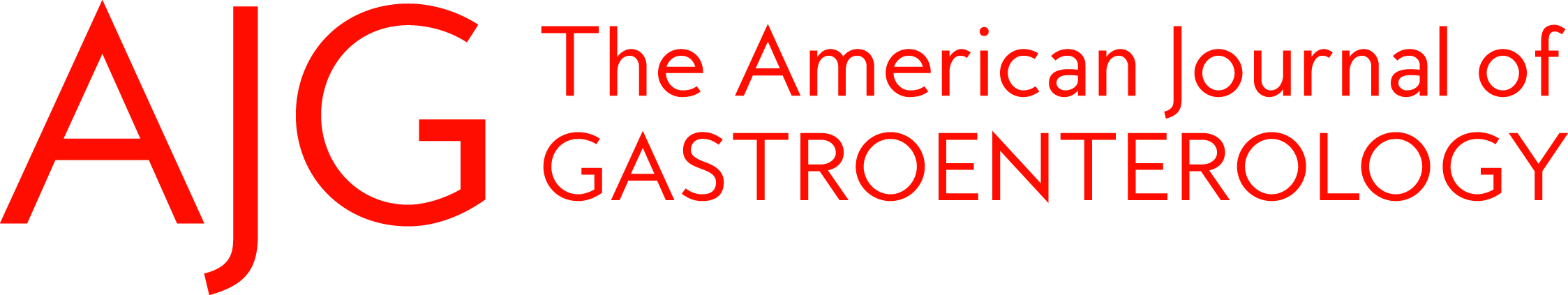